TRÁMITES PARA CONSTITUIRSE COMO EMPRESARIO AUTÓNOMO/A Y PEQUEÑO COMERCIO 

ACTUALIZADO MAYO 2025
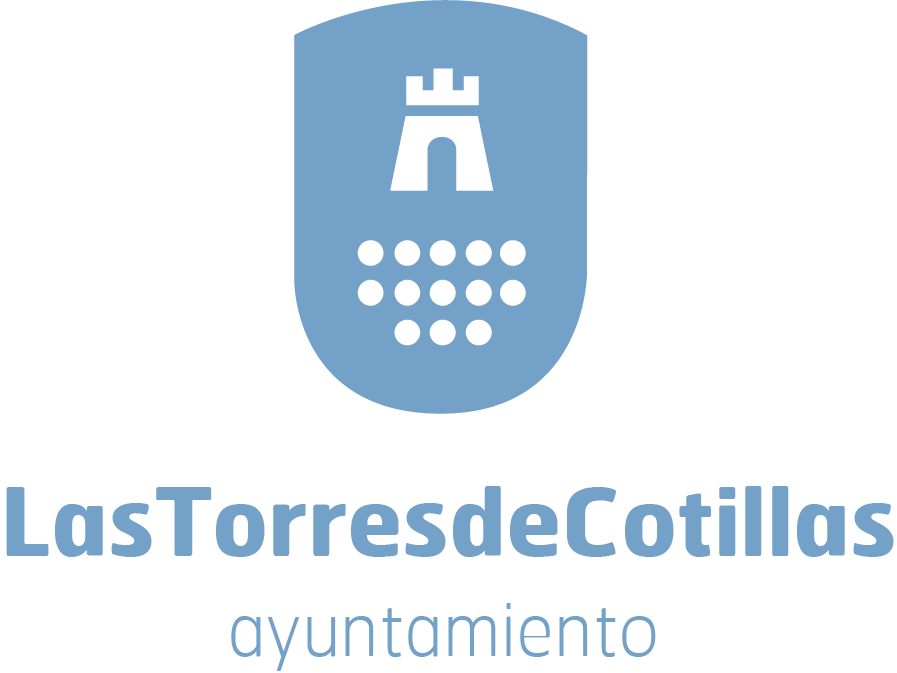 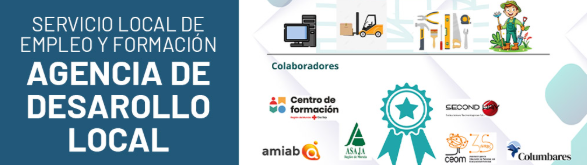 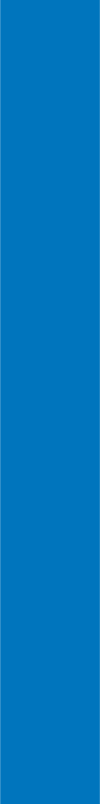 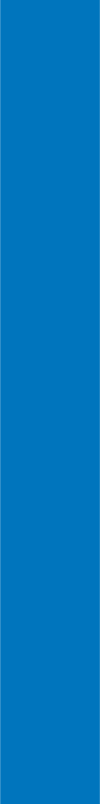 Índice
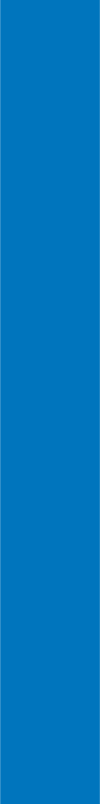 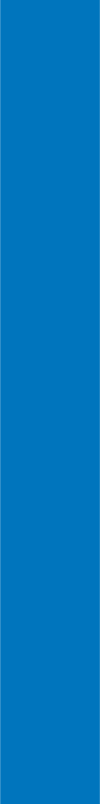 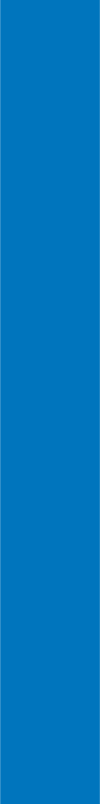 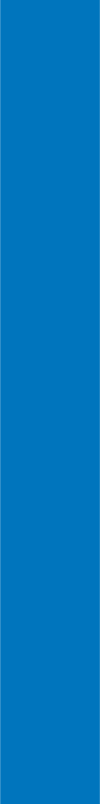 TRÁMITES PARA ESTABLECERSE COMO TRABAJADOR/A AUTÓNOMO/A
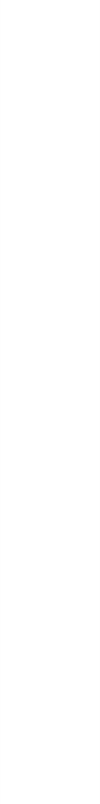 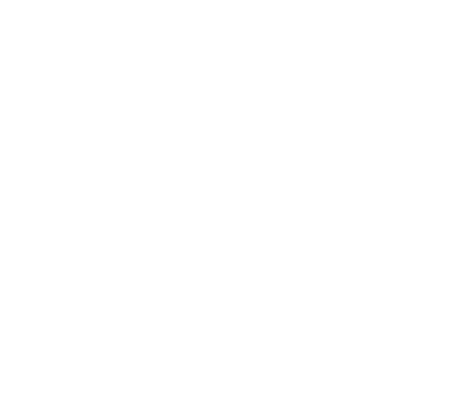 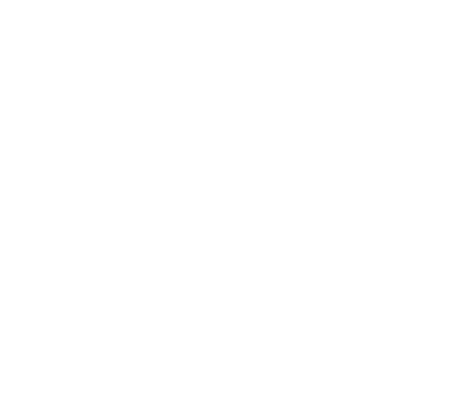 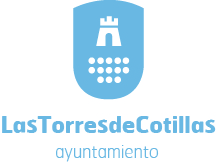 TRÁMITES MUNICIPALES PARA ESTABLECERSE COMO TRABAJADOR/A AUTÓNOMO/A | 01
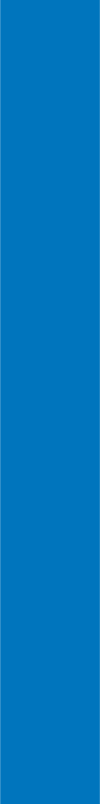 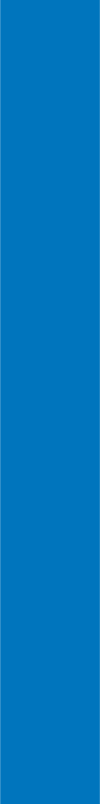 PASO 1: Obligaciones con el Ayuntamiento
Licencia de Apertura del Establecimiento
Requiere: IAE y metros del local.
Contacto: Teléfono: 968 626 511, Ext. 1113.
Licencia de Obras (si aplica)
Contacto: Teléfono: 968 623 987 (Urbanismo).
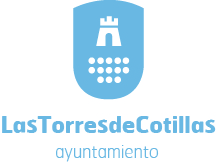 TRÁMITES MUNICIPALES PARA ESTABLECERSE COMO TRABAJADOR/A AUTÓNOMO /A AUTÓNOMO/A | 01
PASO 2: Obligaciones Fiscales y Laborales
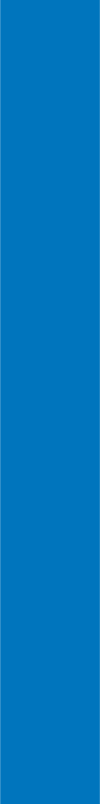 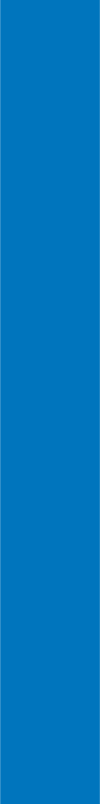 Obligaciones Tributarias
Declaración Censal de Comienzo de Actividad.
Alta en el Impuesto de Actividades Económicas (IAE).
Impuesto sobre la Renta de las Personas Físicas (IRPF).
Impuesto sobre el Valor Añadido (IVA).
Delegación de Hacienda
Dirección: Gran Vía del Escultor Francisco Salzillo, 21, Murcia.
Teléfono: 968 27 46 30.
Sitio web: www.aeat.es.
Obligaciones Laborales y de Seguridad Social
Alta en el Régimen Especial de Trabajadores Autónomos (RETA).
Inscripción de la empresa en la Seguridad Social.
Tesorería General de la Seguridad Social
Dirección: Calle Ortega y Gasset, s/n, Murcia.
Teléfono: 968 39 50 00.
Sitio web: www.seg-social.es.
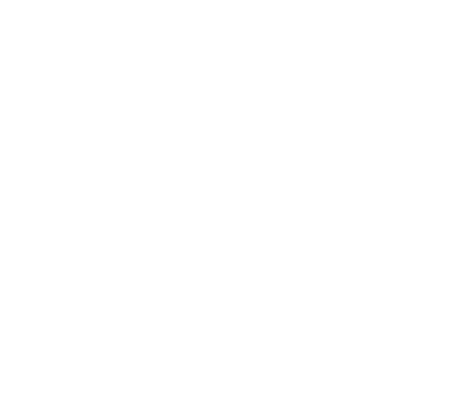 TRÁMITES MUNICIPALES PARA ESTABLECERSE COMO TRABAJADOR/A AUTÓNOMO/A | 01
LOS TRANSMITES DEL PASO 2, SE PUEDEN REALIZAR DE FORMA GRATUITA EN:
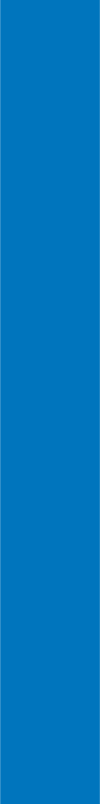 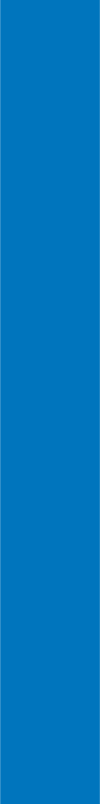 PAITs públicos en la Región de Murcia
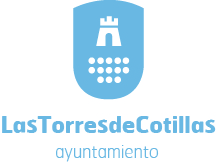 TRÁMITES MUNICIPALES PARA CONSTITUIRSE COMO TRABAJADOR/A AUTÓNOMO/A
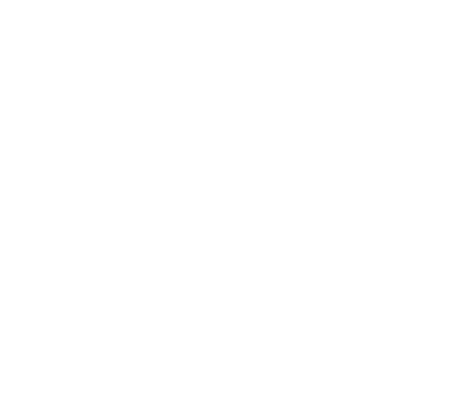 TRÁMITES MUNICIPALES PARA ESTABLECERSE COMO TRABAJADOR/A AUTÓNOMO/A | 01
Dependiendo de la actividad que vaya a realizar el autónomo deberá presentar en registro una de las declaraciones responsables siguientes:
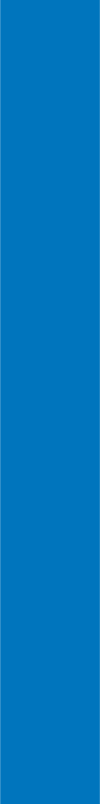 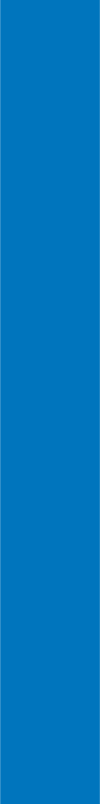 ACTIVIDADES. Declaración Responsable de Actividad. Inicio de Actividad Inocua

ACTIVIDADES. Declaración Responsable de Actividad. Inicio de actividad

ACTIVIDADES. Declaración Responsable de Inicio de Actividad. Actividades de comercio y determinados servicios
Para más información llama al 968626511 Ext: 1113
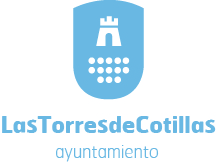 TRÁMITES MUNICIPALES PARA CONSTITUIRSE COMO TRABAJADOR/A AUTÓNOMO/A
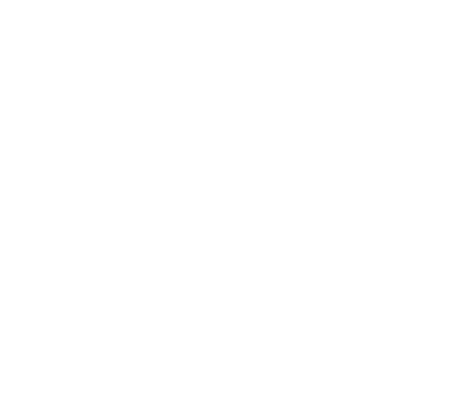 TRÁMITES MUNICIPALES PARA ESTABLECERSE COMO TRABAJADOR/A AUTÓNOMO/A | 01
En el caso de tener que realizar obras el autónomo deberá presentar en el ayuntamiento la documentación siguiente:
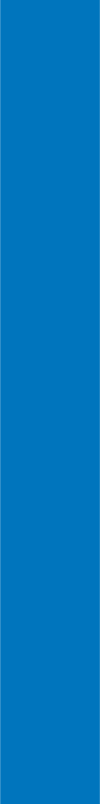 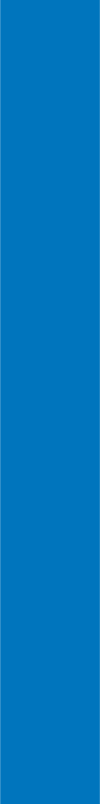 URBANISMO. Comunicación Previa de Obra Menor

URBANISMO. Declaración Responsable en Materia de Urbanismo (OBRAS)
Para más información llama al 968623987
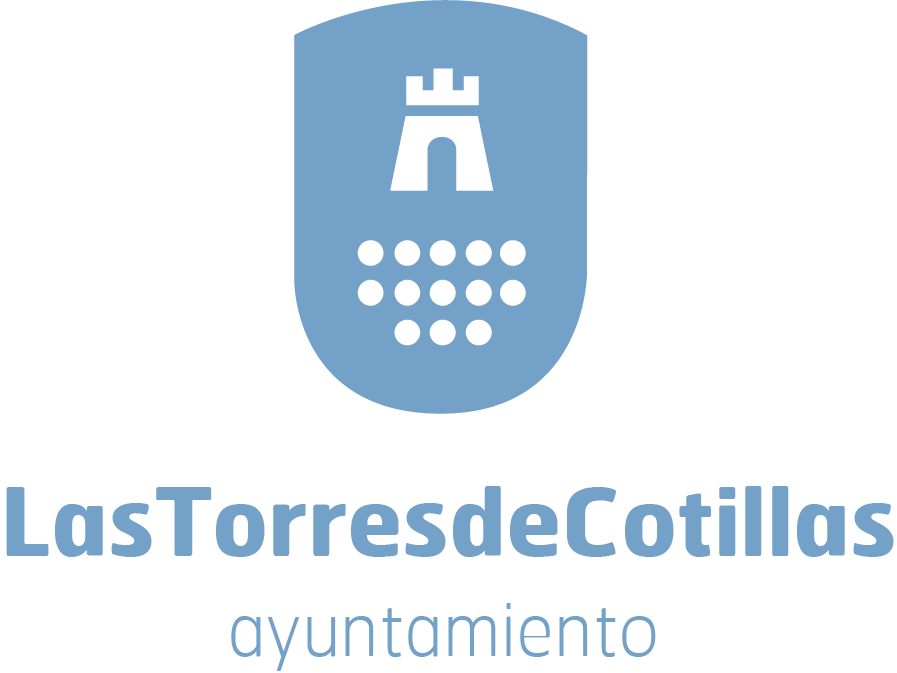 ¡MUCHAS GRACIAS!